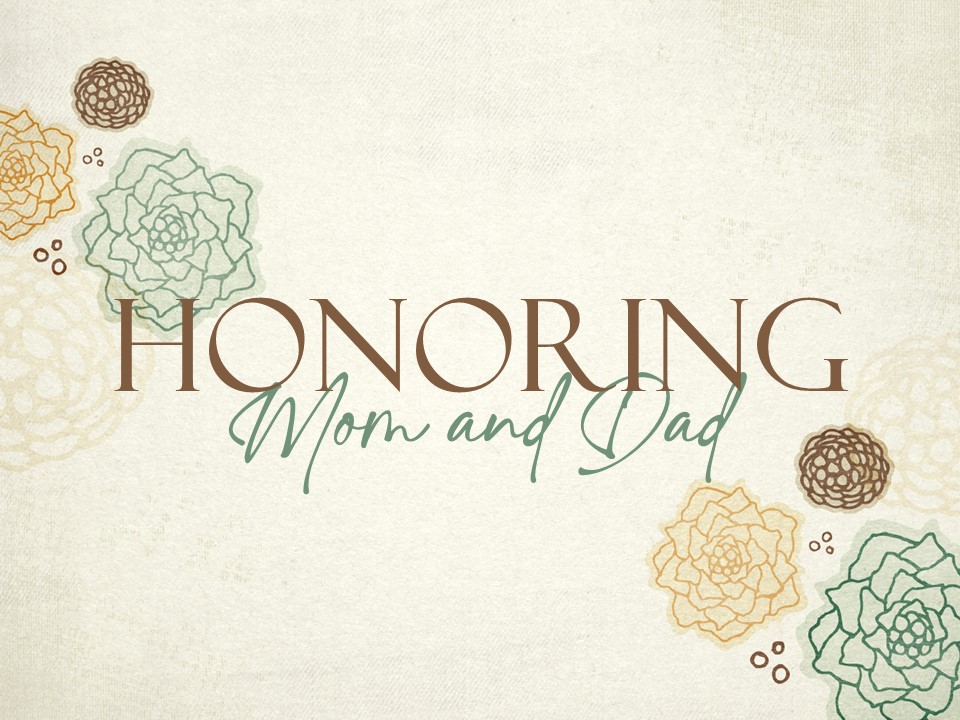 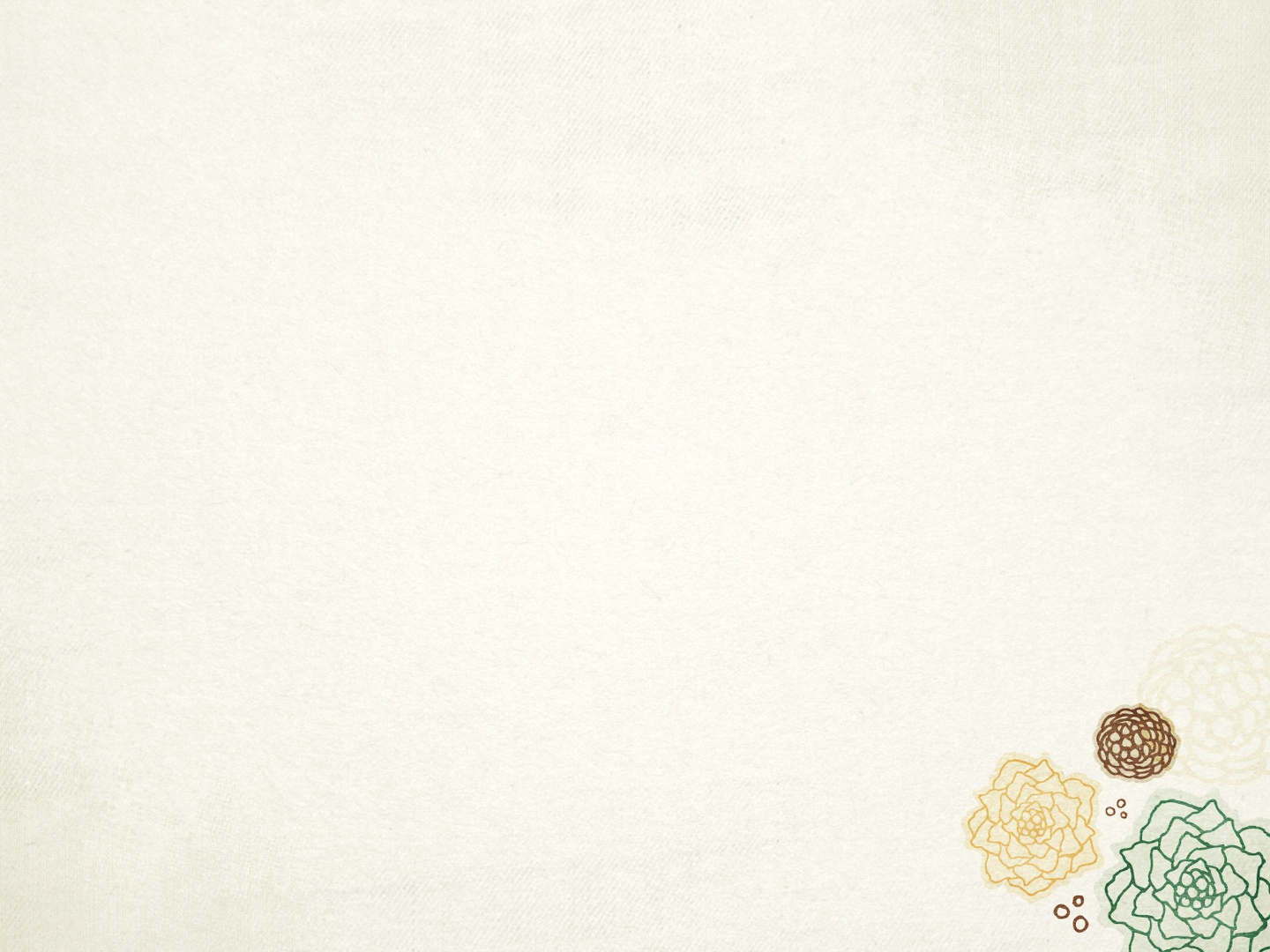 Ephesians 6:1-3;   						            cf. Ex. 20:12; Deut. 5:16

1 Children, obey your parents in the Lord, for this is right. 2 “Honor your father and mother” (this is the first commandment with a promise), 3 “that it may go well with you and that you may live long in the land.”
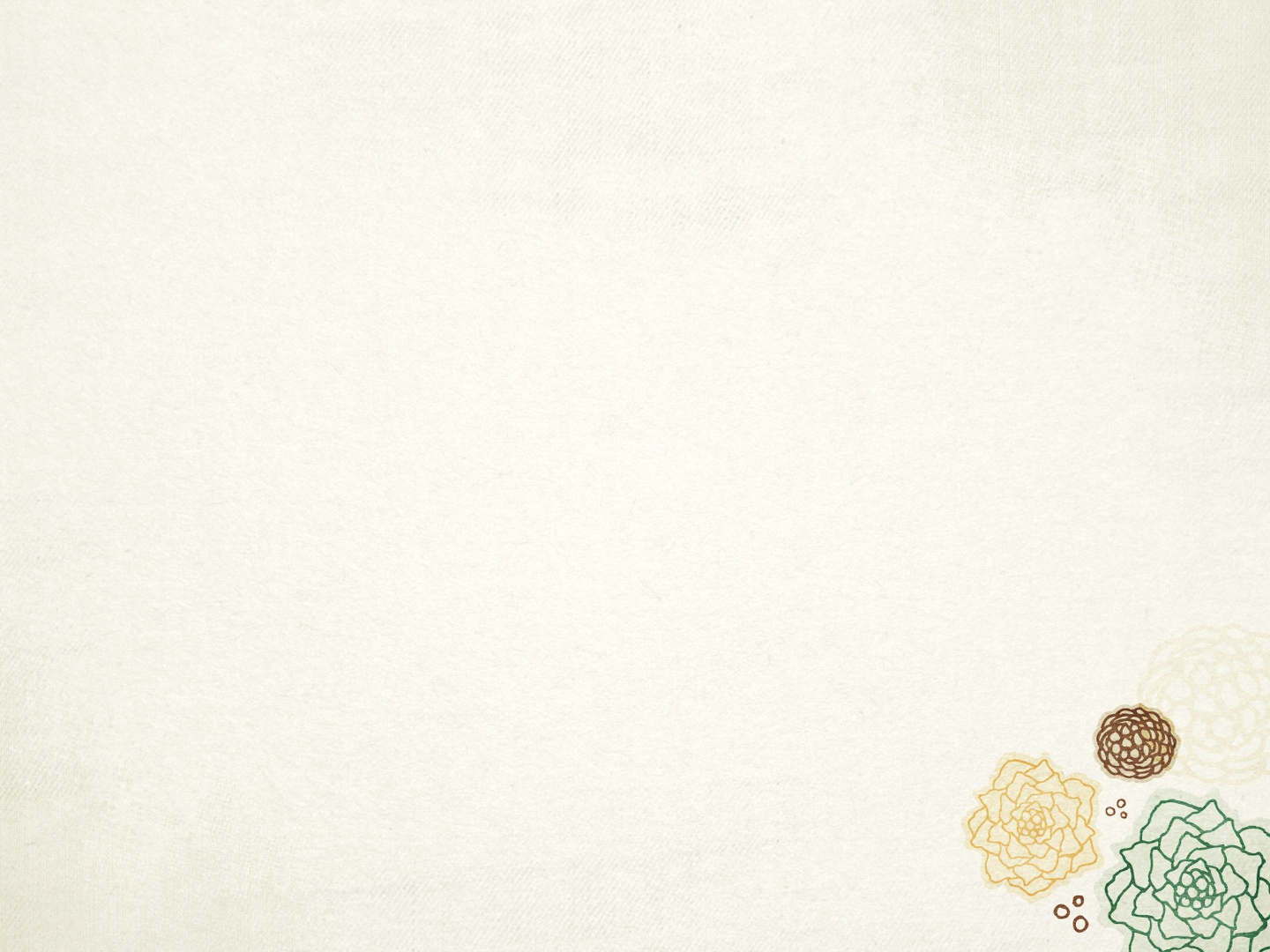 The Significance of Honor

A Weighty Command

Honor (Heb. kabad; cf. Ex. 20:12) is often associated with matters of significance (weighty matters)

Not something to be taken lightly! 

Note the consequences for not honoring in Ex. 21:15, 17; Lev. 20:9; Deut. 21:18-21
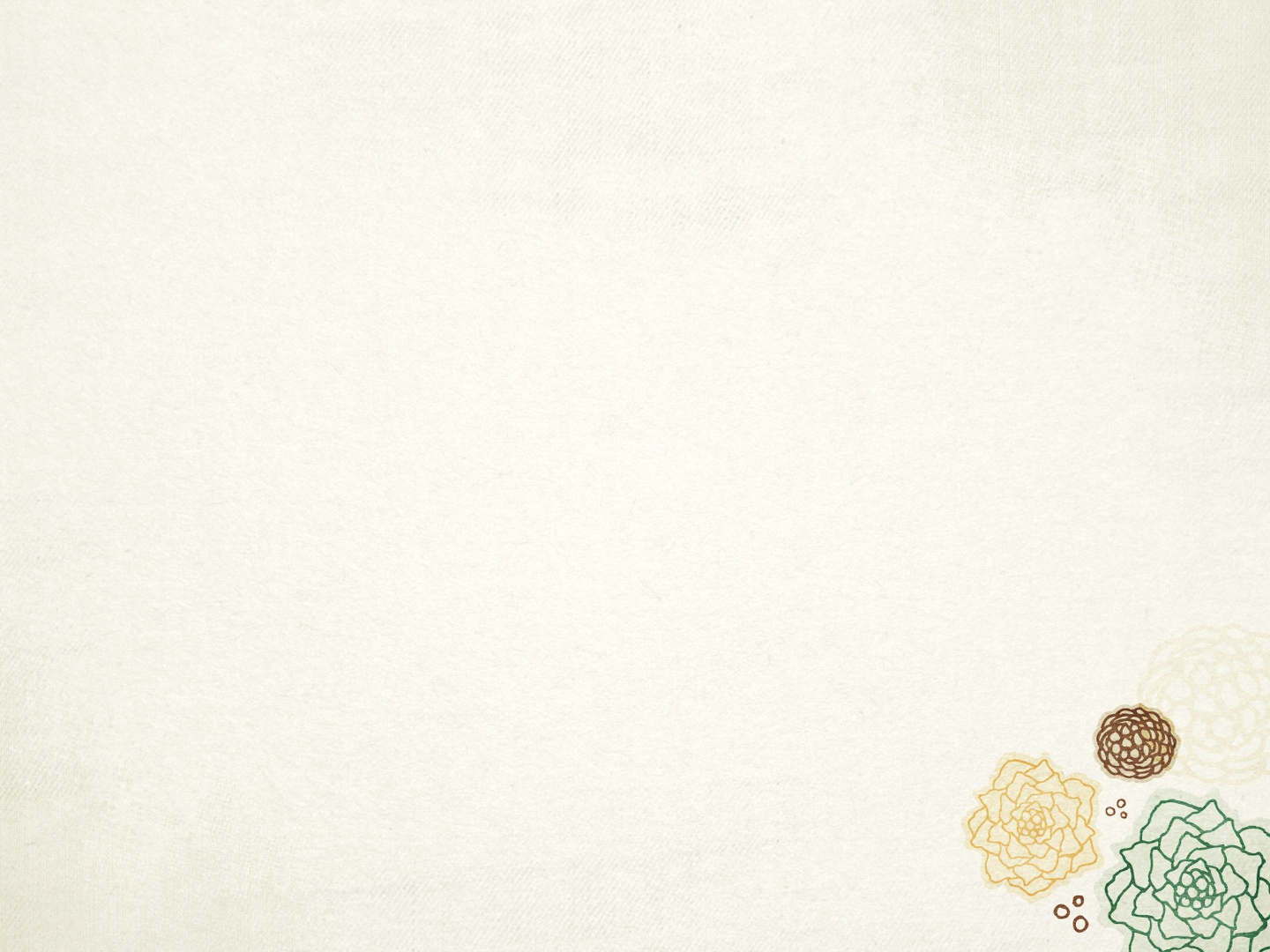 The Significance of Honor

A Universal Command

Not, “Honor if you think your parents are worthy of it.”

David honored Saul because he recognized Saul’s God-given authority (1 Sam. 22:8).
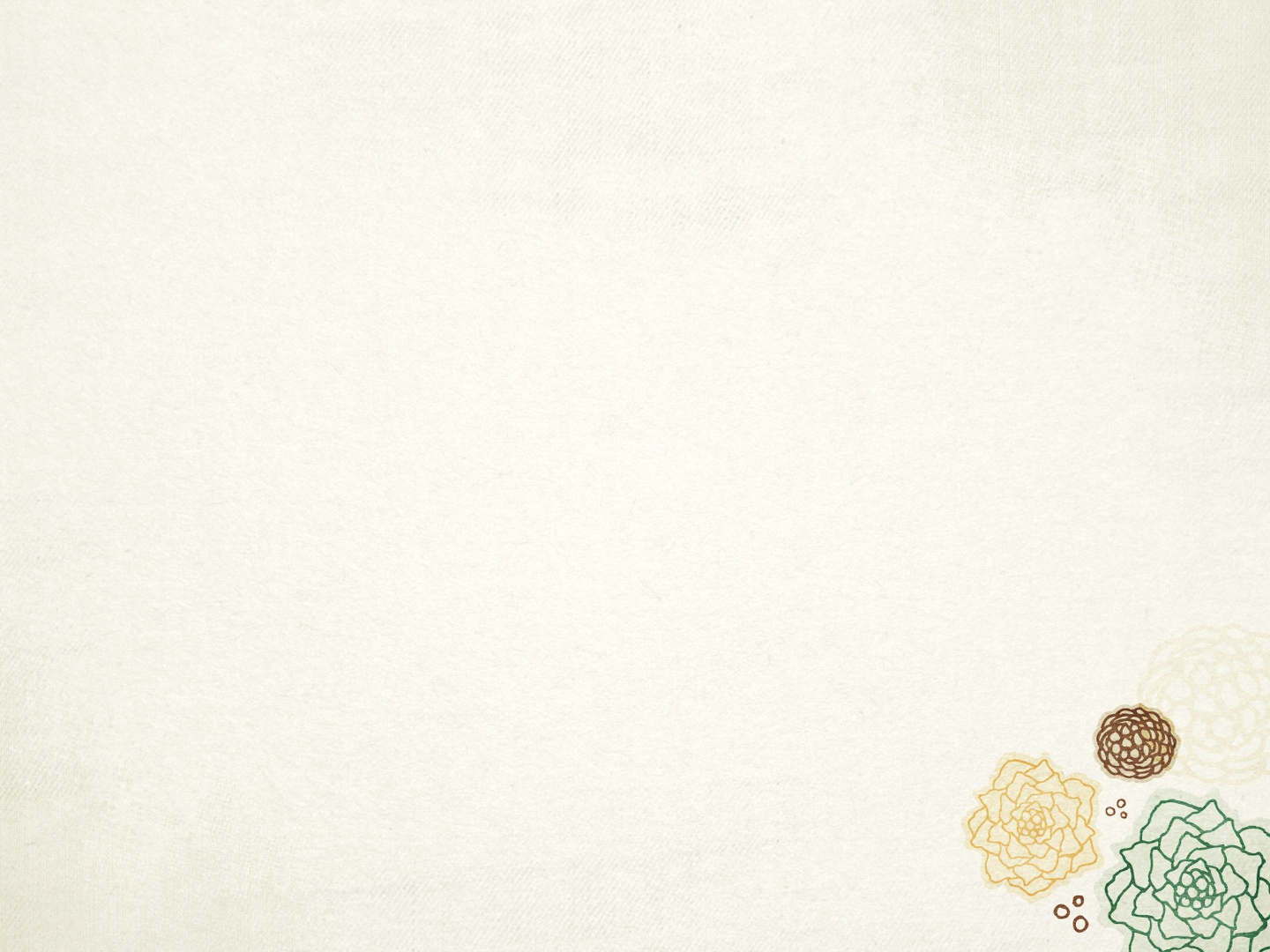 The Significance of Honor

A Command with a Promise

“That it may go well with you and that you may live long in the land” (Eph. 6:3; cf. Ex. 20:12; Deut. 5:16)

Honoring enhances: 
one’s life
one’s family
a society
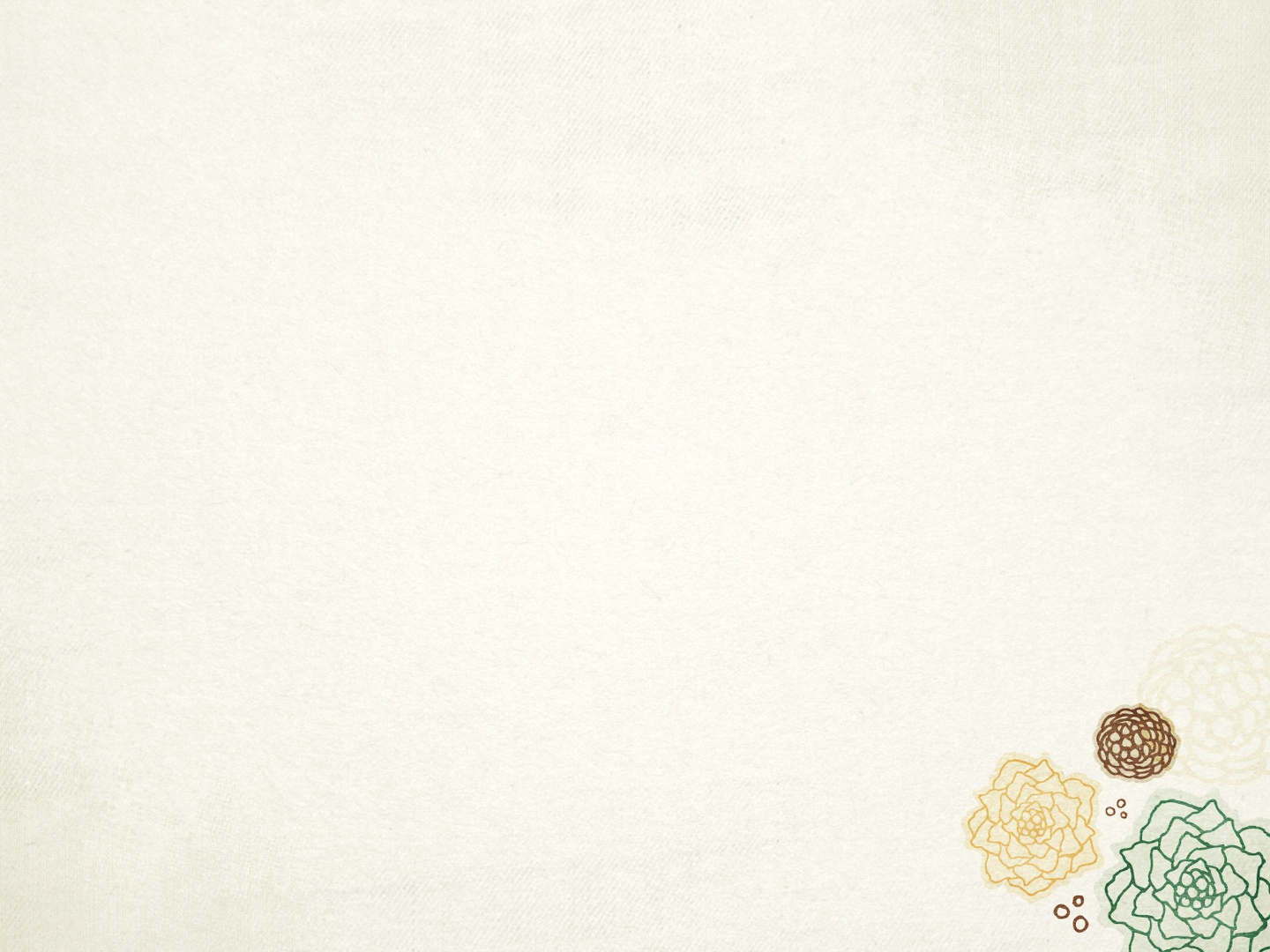 Honoring in Our Younger Years

Obedience (Eph. 6:1)

Consider the attitude of Jesus (Lk. 2:51)

Speech (Pr. 16:24; 21:23; Js. 1:19) 

Tone oftentimes communicates more than the spoken words.

Sometimes the best speech is no speech   (Pr. 10:19; 17:27)

How do we talk about our parents to others?
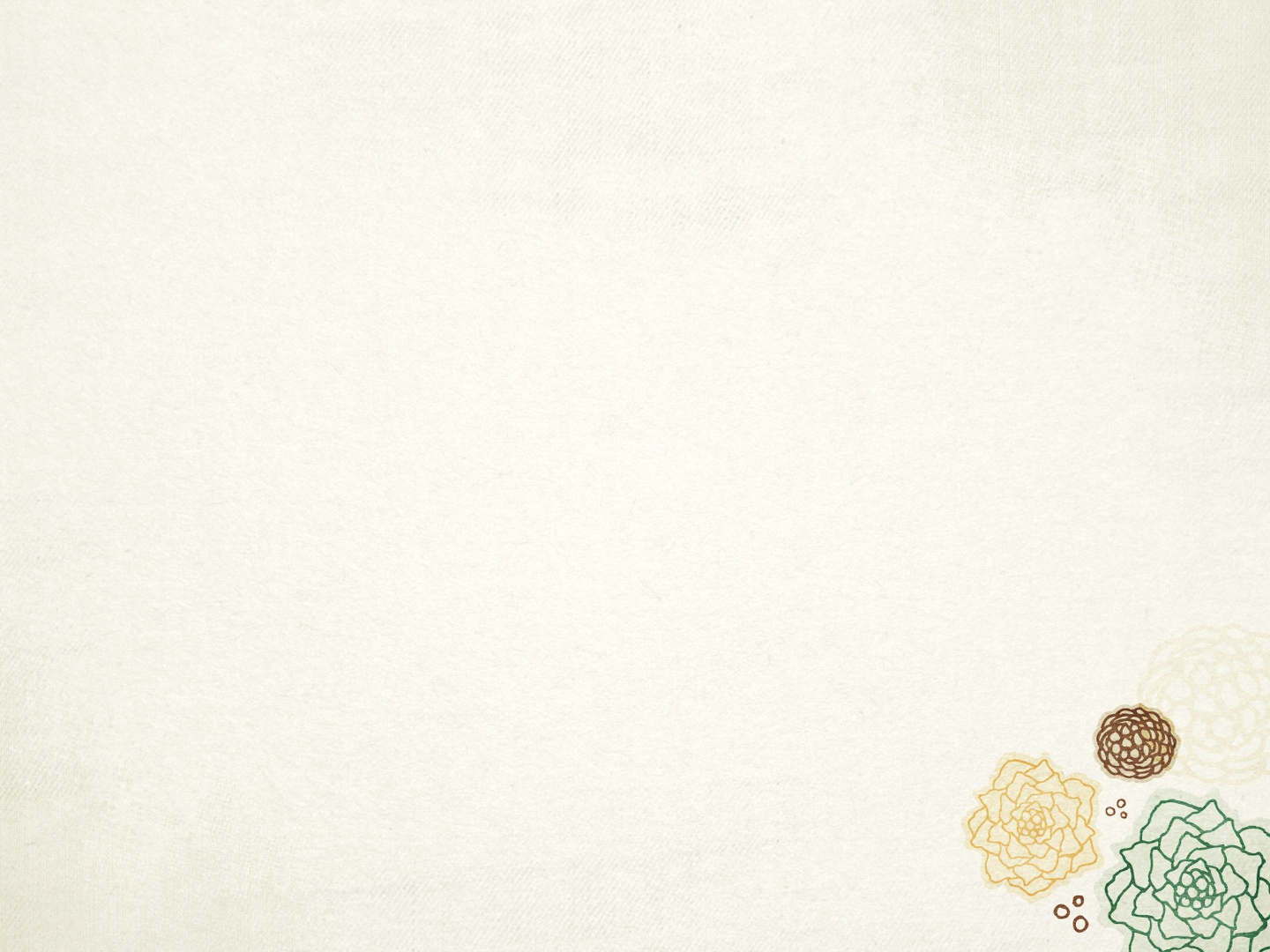 Honoring in the Transitional Years

Maintain Honor through Life’s Changes 
An increase of independence does not warrant a decrease in honor.

Recognize that their house is THEIR house.

Listen with Appreciation (Pr. 4; 5:1; 12:15; 18:2; 19:27)

Parents have faced many of the same challenges. 

Parents instruct because they care (Pr. 4)
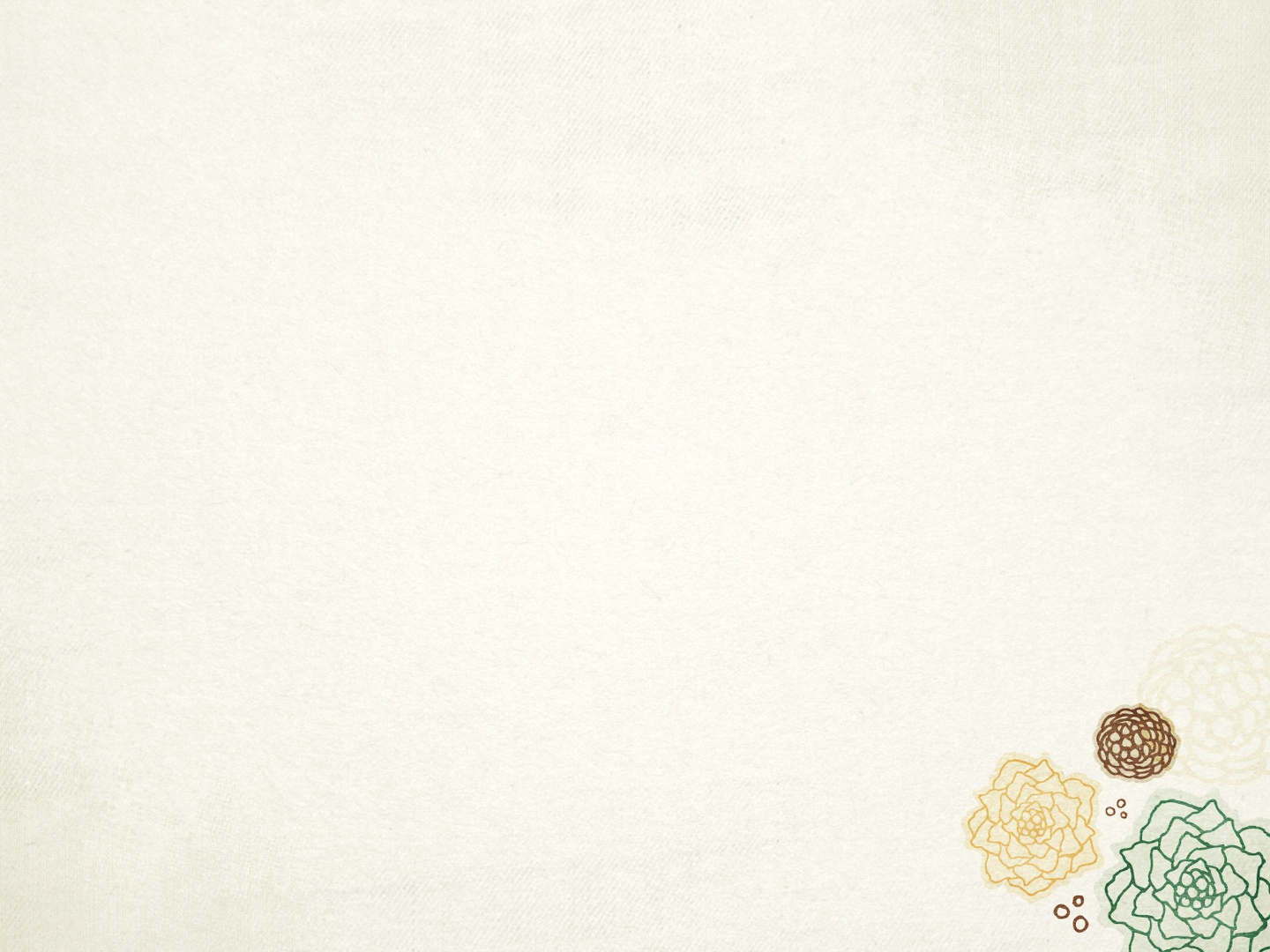 Honoring into Adulthood

Be there for them

Let them know they haven’t been forgotten

Simple gestures are greatly appreciated

Provide for them 

Financially, if needed/possible (Mk. 7:9-13; 1 Tim. 5:4)

Physical and emotional necessities

Be willing to do for them what they   have done for us.
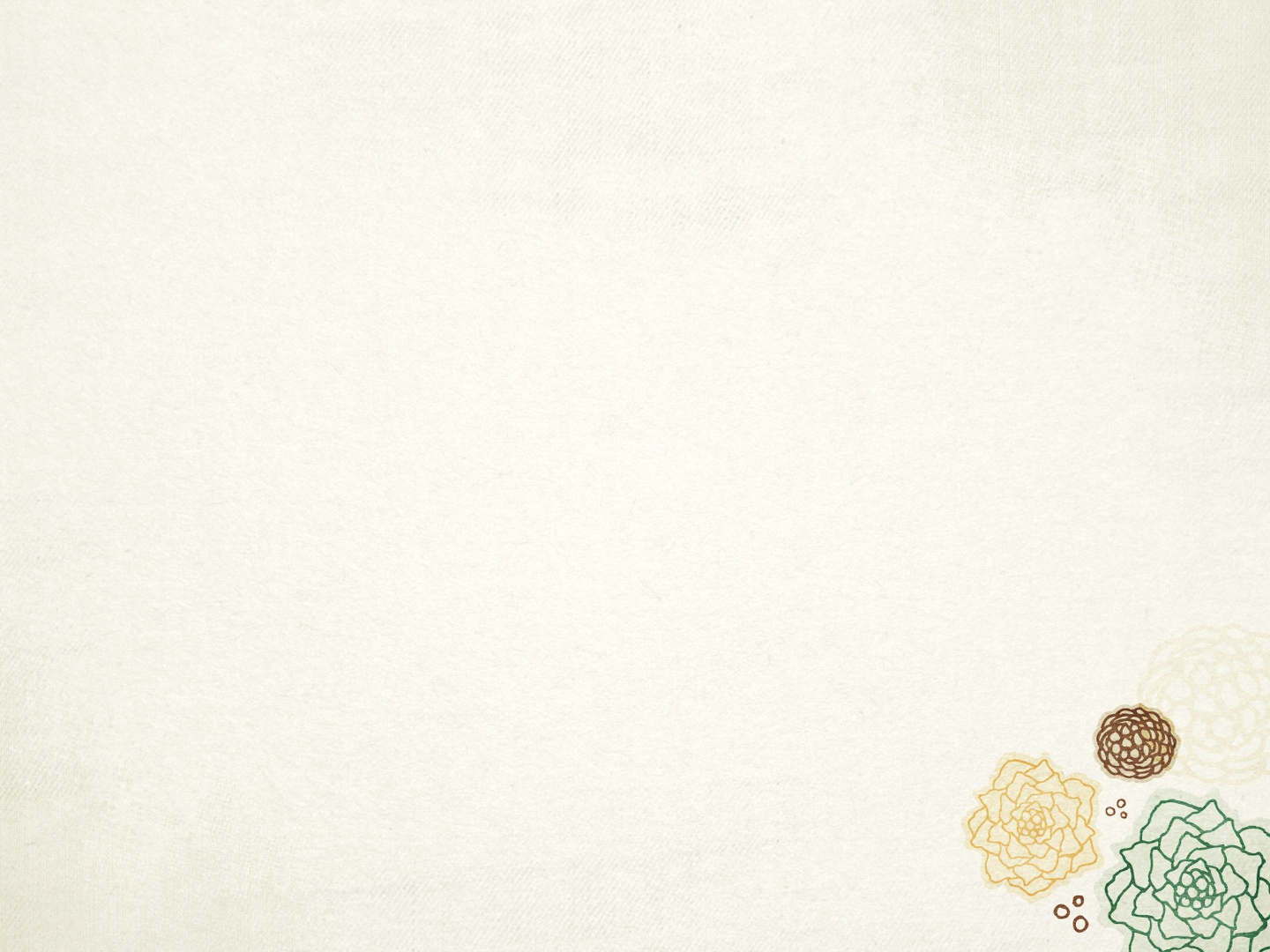 How we honor our parents is a reflection of how we honor God.
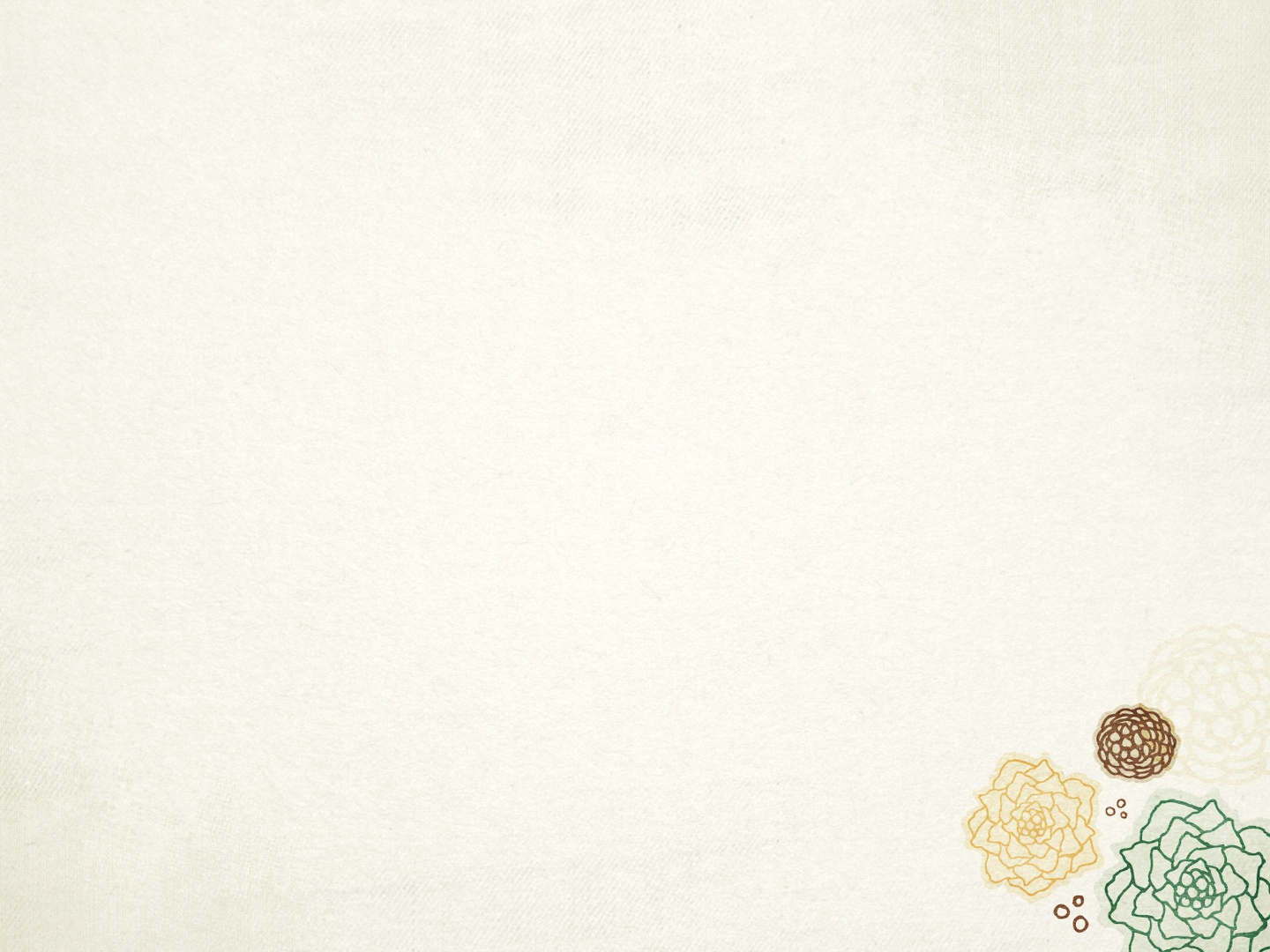 In what areas can we improve in showing honor to our parents?
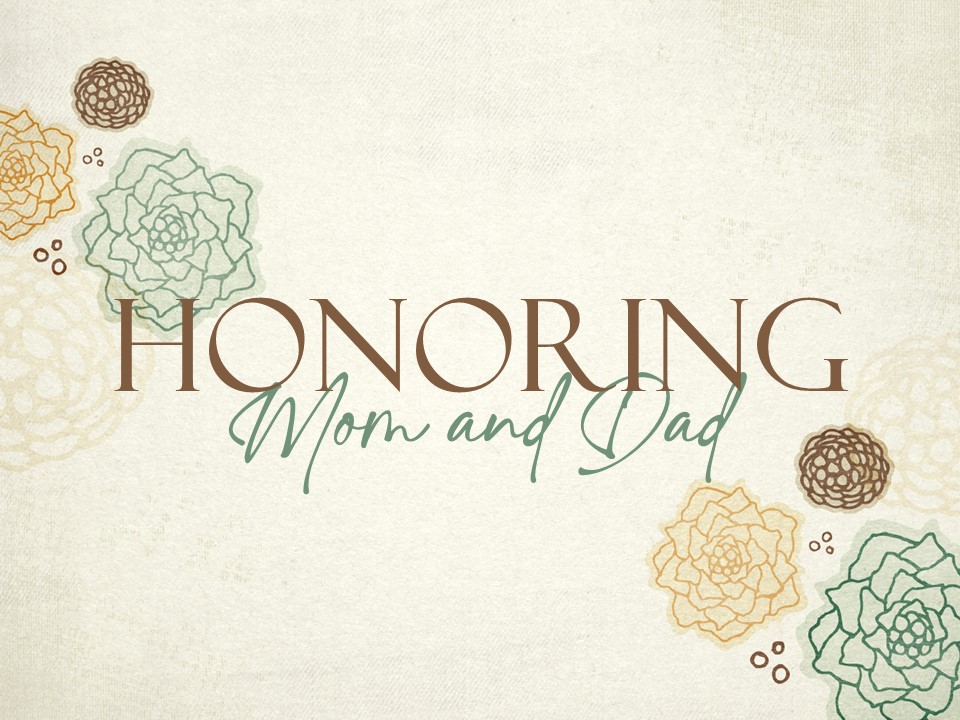